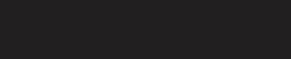 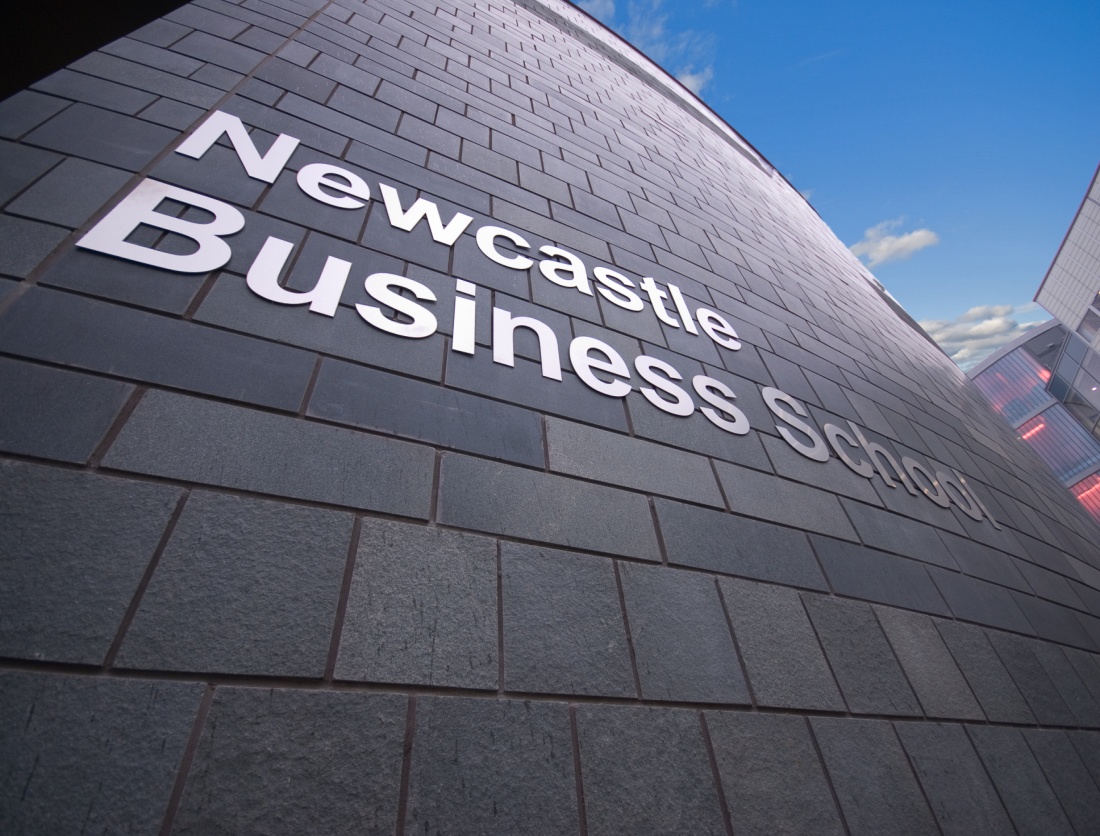 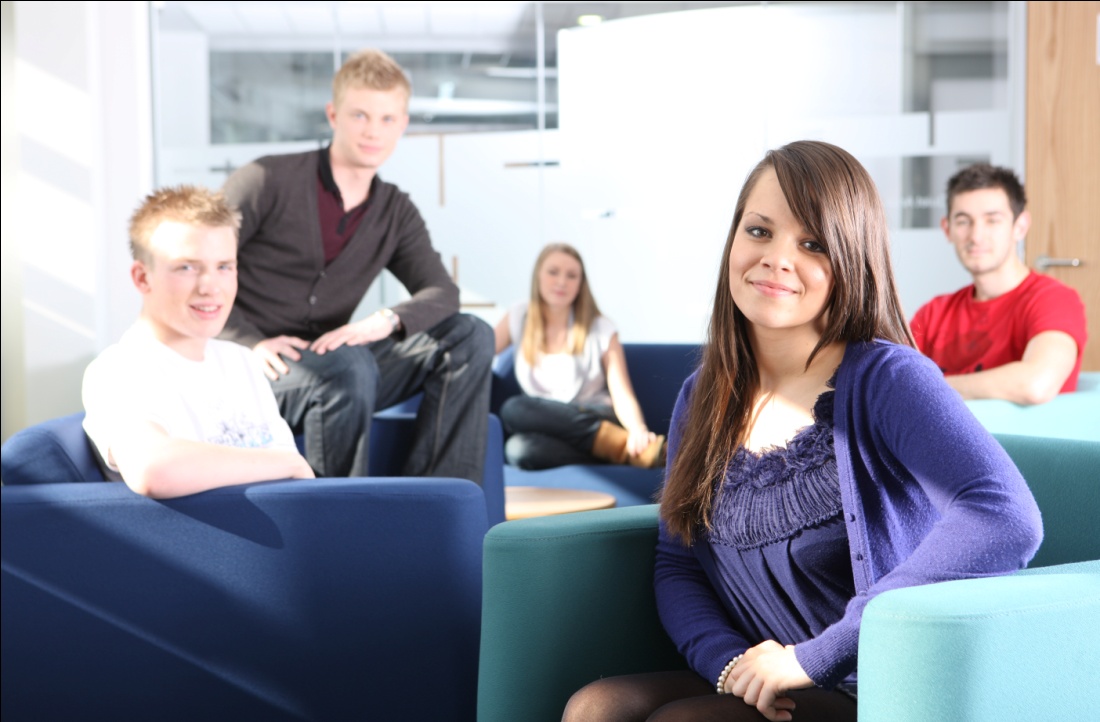 Click to edit Master title style
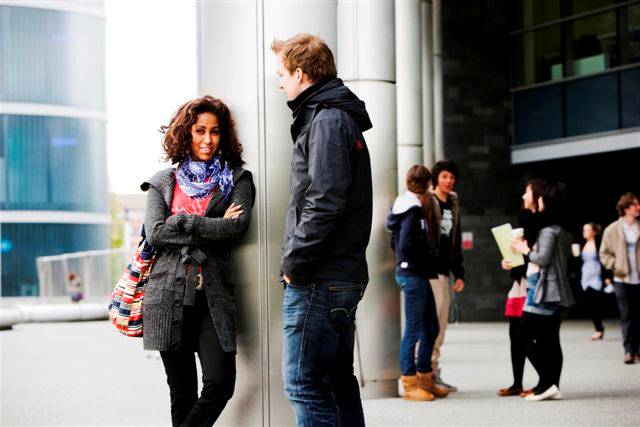 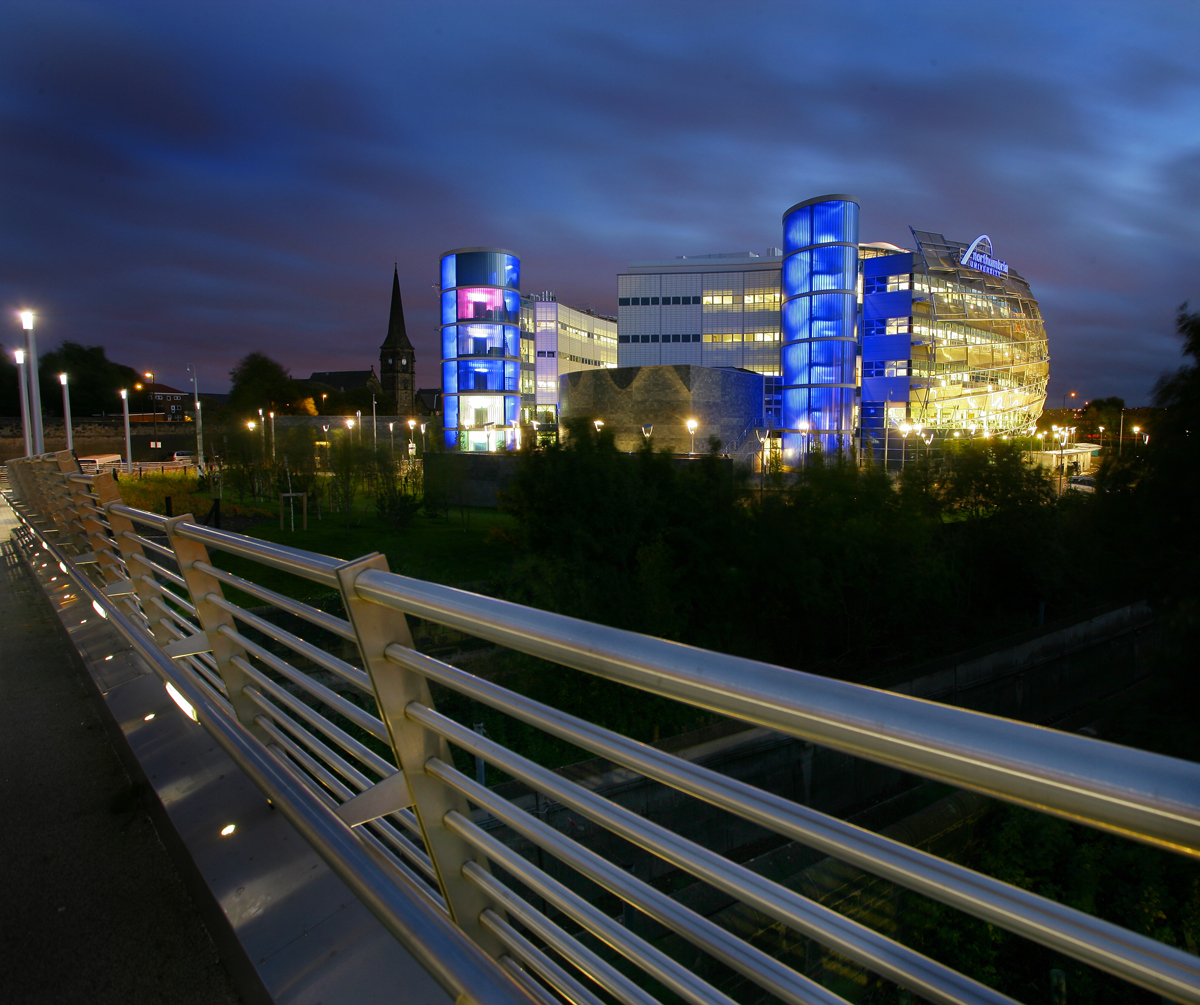 ILA Followership Symposium
Rachael Morris
Click to edit Master subtitle style
Thursday 30th October 2014
rachael.l.morris@northumbria.ac.uk
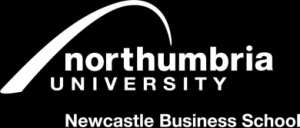 14/01/16
14/01/16
1
1
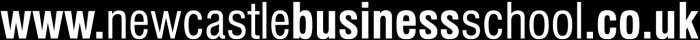 [Speaker Notes: Introduce self
Name, institution, PhD student 

Presenting my paper, which is based on part of my PhD research which is broadly looking at social processes of following and exploring the lived experiences of employees in UK public sector contexts as part of this]
Constructions of following from a relational perspective: a follower-focused study
Outline: 

Research focus
Research design
Research context
Illustrative data extracts 
Future considerations 
Questions and discussion
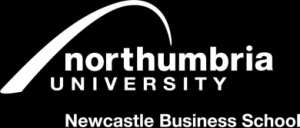 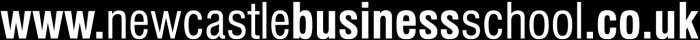 [Speaker Notes: What I’ll cover today 

Added in extracts from the visual diaries, which weren’t presented in the paper]
Research Focus
Imbalance- between the followership and leadership fields

Exploring processes of following- what does this mean, how is this experienced, how is this different to assumptions in the literature (as opposed to essentialist tendency, (Uhl-Bien et al, 2014))

Exploring the lived experiences- of individuals when doing following (McNamee & Hosking, 2012)

Adopting qualitative and visual methods- to gain rich insights into this underexplored area, constructions and co-construction

Adopting an empirical approach- to progress understandings from conceptual discussions (Baker, 2007; Carsten et al, 2010)

Central focus- theoretical focus and research design (Kean et al, 2011)
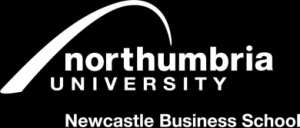 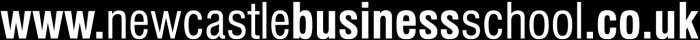 [Speaker Notes: To give you a bit of background on the focus of my research, these are loosely my aims of what I am hoping to achieve and what has driven me to do the research in the way that I have.

Imbalance
Followers are still exempt from many leadership theories, or seen as an add on. E.g. authentic leadership development
Much of contemporary literature is about what we need to change/what we need to look at----this now needs to be done

Exploring processes of following
fits with my rel soc con approach which focuses on processes rather than fixed states 
stop trying to describe followers and begin to understand the processes that individuals engage in when following 

Exploring lived experiences- rather than trying to measure or rate effectiveness and types, I’m particularly interested in learning about experiences from followers themselves

Qual and visual
richer insights, and visual enables co-constructions together and a more relational way of researching
In Uhl-Biens review of the literature it highlighted the significant different between quant studies and the very few social constructionist studies
Carsten et al (2010) commented that further research needs to be done and we need to acknowledge that followership will have different meanings to different individuals

Empirical- to critique existing conceptual theories and to bring to life contemporary propositions to understand them in practice

Central focus- followers as topic and followers as participants “follower focused”]
Research Design
Multiple methods 
Richer insights (Srivastava & Thomson, 2009)
Lacking in the followership field (Carsten et al, 2010)

Qualitative methods
Insight through narratives (DeRue & Ashford, 2010)
Lacking in the followership field (Uhl-Bien et al, 2014)

Visual methods 
Deep reflections (Ortega-Alcazar & Dyck, 2012)
Co-constructions of meaning (Van Auken, Frisvoll & Stewart, 2010)
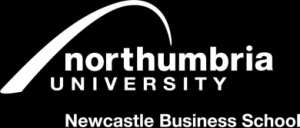 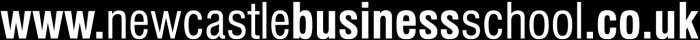 [Speaker Notes: My research design was three phases 

I chose to use multiple methods because…

I chose to use qualitative methods because…

I chose to use visual methods because…
Is called for in org field…not done in followership field and also v rare in leadership field
I’ve found it allows for deep reflections and rich story telling 
I was also able to interpret the images during the interviews and ask questions and make comments myself and engage in discussions with participants
I piloted this myself and shared examples of this to participants]
Research Context
Sampling strategy

Purposive heterogeneous
Breadth of contexts 
Snowball and self-selection 

Sample and data set

14 participants
27 interview transcripts
13 visual research diaries
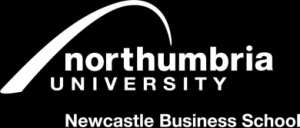 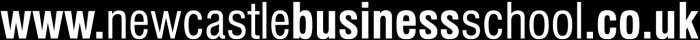 [Speaker Notes: My research was based in the UK public sector context
Heavy hierarchies and levels of management
Apparent changes to indiviualisation and empowerment of individuals 

Focus on individual experiences but recognise and acknowledge the role of context]
Illustrative data extracts
Thematic analysis produced numerous codes and themes 

Themes presented in the paper 

Following and the presence of hierarchies

Shifting between processes of following and leading 

Illustrative quotations and extracts from visual diaries
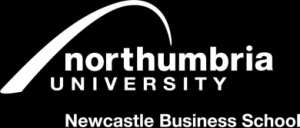 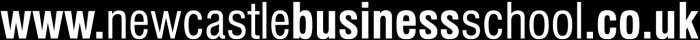 [Speaker Notes: How I analysed – I’m currently half way and have hundreds of codes/themes 

I picked two to present in my paper

I’ll now share some illustrative quotes and images from the diaries, relating to these two themes. These are further discussed in my paper though.]
Illustrative data extracts Following and the presence of hierarchies
Complexity

“It’s not that simple…leadership isn’t always based on seniority…its about how they act and how people react to them as much as your kind of hierarchical leaders”


The claiming and granting of roles…struggles, rejections and questioning 

“…because we don’t carry with us the legitimacy that comes from being senior, it makes our task that little bit harder” [sic]


Having hierarchies to lean against…but not feeling them 

“feeling that you know you’re all the same, but no one is better than another person…no one is belittled”

“they’re no bigger than you, they work with you, they understand”
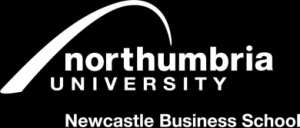 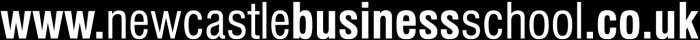 [Speaker Notes: Complexity 

“It’s not that simple…leadership isn’t always based on seniority…its about how they act and how people react to them as much as your kind of hierarchical leaders”

The claiming and granting of roles…struggles, rejections and questioning 

“…because we don’t carry with us the legitimacy that comes from being senior, it makes our task that little bit harder” [sic]


Having hierarchies to lean against…but not feeling them 

“feeling that you know you’re all the same, but no one is better than another person…no one is belittled”

“they’re no bigger than you, they work with you, they understand”]
Illustrative data extracts Following and the presence of hierarchies
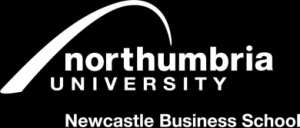 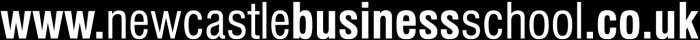 Illustrative data extracts Shifting between processes of following and leading
Moving into and out of following – experience and expertise 

“if I have a higher level of expertise than my line manager in some cases, then I can take the lead and she’ll follow…its like invisible whereby if you’re deemed to have more knowledge or more experience and expertise in a field its almost like right, no questions asked you’re automatically put into that position”



Moving into and out of following- to suit the needs and context 

“it’s a circular, kind of thing”

“the way that I follow is to lead others”
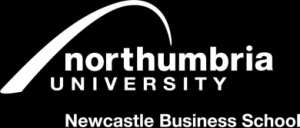 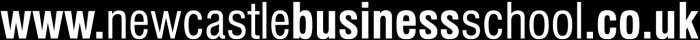 [Speaker Notes: Moving into and out of following – experience and expertise 

“if I have a higher level of expertise than my line manager in some cases, then I can take the lead and she’ll follow…its like invisible whereby if you’re deemed to have more knowledge or more experience and expertise in a field its almost like right, no questions asked you’re automatically put into that position”



Moving into and out of following- to suit the needs and context 

“it’s a circular, kind of thing”

“the way that I follow is to lead others”]
Illustrative data extracts Shifting between processes of following and leading
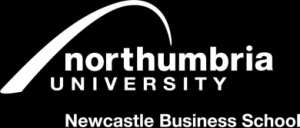 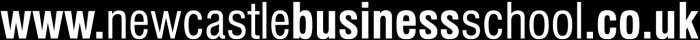 Future Considerations
My research

Continued analysis of the data during final year and beyond

For the field

 Exploring processes of following and leading to understand the lived experiences of followers and the complexities within this

Adapting our language

Furthering the use of qualitative and multiple method studies 

For leadership education

 Raising the profile of followership within business and leadership programmes

Advancing understandings of the need for followership training in practice
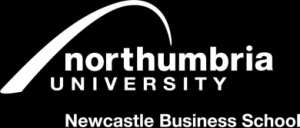 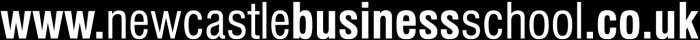 Thank you for listening
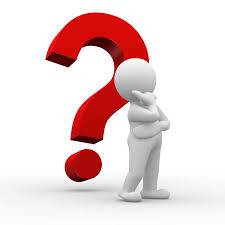 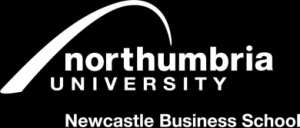 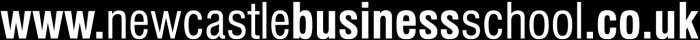 References
Baker, S. D. (2007). Followership: the theoretical foundation of a contemporary construct. Journal of Leadership and Organizational Studies, 14(1), 50-60. doi: 10.1177/0002831207304343

Carsten, M. K., Uhl-Bien, M., West, B. J., Patera, J. L., & McGregor, R. (2010). Exploring social constructions of followership: A qualitative study. The Leadership Quarterly, 21, 543-562. doi:10.1016/j.leaqua.2010.03.015

DeRue, D. S. & Ashford, S. J. (2010). Who will lead and who will follow? A social process of leadership identity construction in organizations. Academy of Management Review, 35(4), 627-647. doi:10.5465/AMR.2010.53503267

Kean, S., Haycock-Stuart, E., Baggaley, S., & Carson, M. (2011). Followers and the co-construction of leadership. Journal of Nursing Management, 19(4), 507-516. doi:10.1111/j.1365-2834.2011.01227.x 

McNamee, S., & Hosking, D. M. (2012). Research and social change: A relational constructionist approach. New York, NY: Routledge

Ortega-Alcazar, I., & Dyck, I. (2012). Migrant narratives of health and well-being: Challenging ‘othering’ processes through photo-elicitation interviews. Critical Social Policy, 32(1), 106-125. doi:10.1177/0261018311425981 

Srivastava, A., & Thomson, S. B. (2009). Framework analysis: A qualitative methodology for applied policy research. Journal of Administration and Governance, 4(2), 72-9.

Uhl-Bien, M. R., Riggio, R. E., Lowe, K. B., & Carsten, M. K. (2014). Followership theory: A review and research agenda. The Leadership Quarterly, 25(1), 83-104. doi:10.1016/j.leaqua.2013.11.007  

Van Auken, P. M., Frisvoll, S. J., & Stewart, S. I. (2010). Visualising community: Using participant-driven photo-elicitation for research and application. Local environment, 15(4), 373-388. doi: 10.1080/13549831003677670
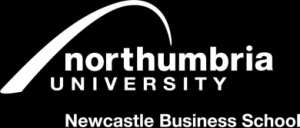 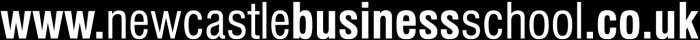